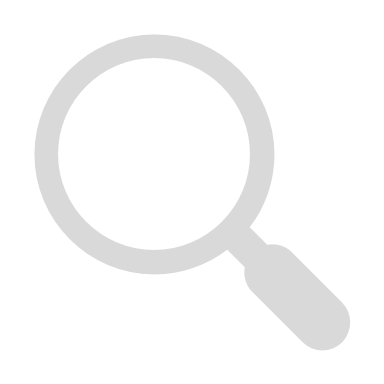 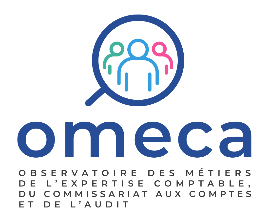 LES FICHES MÉTIERS DE L’OBSERVATOIRE
COMPTABLE
Domaine d’activité
Famille de métiers
Autres appellations du métier
Comptable général, comptable unique, comptable fournisseur, comptable client
Fonctions support
Comptabilité, juridique et administration
Mission
Activités
Nomenclature PCS
Nomenclature ROME
18596 - Responsable comptabilité
461d - Maîtrise et techniciens des services financiers ou comptables
Le Comptable a la responsabilité opérationnelle de la production comptable du cabinet. Il prend en charge le suivi des différents flux comptables en veillant à l’application des réglementations et assure les travaux nécessaires à l’établissement des comptes annuels du cabinet.
Il peut également intervenir sur des travaux de gestion de la trésorerie et de contrôle de gestion, ainsi que, selon les enjeux comptables et financiers du cabinet, en soutien aux travaux de consolidation des comptes, de contrôle interne, etc.
Production et révision des opérations comptables
Établissement des comptes annuels et transmission des liasses fiscales
S’assure de la fiabilité des processus de collecte des pièces comptables (factures, relevés bancaires, etc.), d’indexation des données et de classement dans les logiciels comptables utilisés : paramètre les outils, effectue des tests de contrôle des imputations automatiques, intervient sur la saisie de certaines données, etc.
Valide lui-même ou demande la validation d’une opération comptable au-delà d’un certain seuil auprès de l’interlocuteur adéquat (Directeur Administratif et Financier (DAF), Expert-comptable (EC) dirigeant, directeur d’un pôle d’activité, etc.)
Calcule et établit les déclarations fiscales en fonction des échéances, effectue les télétransmissions auprès de la Direction Générale des Finances Publiques
Réalise la révision comptable (justifie les comptes du cabinet par cycle/poste), contrôle la saisie comptable, les pièces justificatives et les charges au réel, établit les rapprochements avec l’exercice précédent
Prépare et finalise le bilan comptable : rédige les conclusions par cycle, élabore des tableaux de bord de gestion (analyse des marges, prévisions de trésorerie, etc.)
Extrait et transmet la liasse à l’administration fiscale, fait valider le bilan et le présente à son supérieur hiérarchique (DAF, EC dirigeant…)
Identifie les domaines d’optimisation de la gestion comptable et des activités du cabinet à partir d’une analyse du bilan comptable
Contrôle de gestion et appui au pilotage de la performance du cabinet
Met en œuvre, sous la coordination du DAF et/ou de l’EC dirigeant, une démarche de contrôle de gestion pour le cabinet : 
Collecte des données comptables et financières 
Prévisions d’objectifs, de budgets et d’organisation
Identification des indicateurs de gestion pertinents 
Suivi et analyse des écarts entre les réalisations et les prévisions fixées 
Effectue un travail de reporting auprès du DAF et/ou de l’EC dirigeant des indicateurs de gestion du cabinet, tout en prenant en compte les enjeux financiers stratégiques du cabinet
Utilise, met à jour et construit des outils de suivi de la situation financière et comptable du cabinet : tableaux de bord, outil de pilotage en temps réel accessible en ligne par l’EC dirigeant et le DAF
Application des normes et principes comptables
Se tient informé des évolutions normatives en menant une veille réglementaire
S’assure de la bonne application des normes comptables 
Fait évoluer les principes comptables en conformité avec la réglementation et en lien avec son supérieur hiérarchique
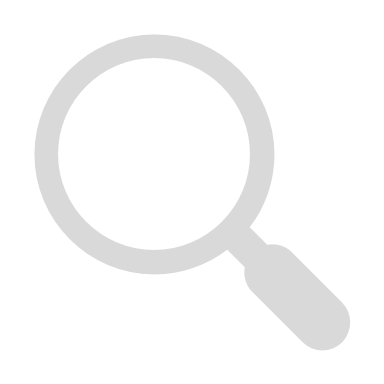 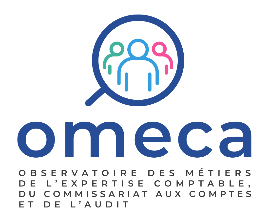 LES FICHES MÉTIERS DE L’OBSERVATOIRE
Comptable
Légende
1
2
3
4
Niveau de base
Niveau avancé
Niveau confirmé
Niveau expert
Macro-compétences spécifiques
Niveau attendu sur la macro-compétence et compétence associée
Macro-compétence
Exemple d’application
Compétences
Réglementations spécifiques au domaine de spécialité
Effectuer un travail de veille sur les règlementations des normes comptables et des cabinets
Organiser une veille réglementaire et en tirer les enseignements pour sa pratique
Collecte des informations nécessaires à la production d'une mission
Être autonome dans la collecte et l’organisation des documents clients et promouvoir les modes de collecte dématérialisés
Réaliser la collecte des documents comptables (factures, notes de frais, etc.)
Repérer les erreurs les plus fréquentes de traitement, établir des modes de résolution
Utilisation d'un logiciel métier
Maîtriser l'ensemble des fonctionnalités et gérer les cas complexes
2
3
3
3
1
3
2
3
2
2
2
2
2
Process et méthodologies de travail spécifiques au domaine de spécialité
Appliquer la méthodologie de rapprochement bancaire, anticiper les cas complexes
Anticiper et analyser les cas les plus complexes, mettre en place des améliorations
Production de livrables répondant à une problématique client
Analyser des informations variées pour produire un livrable répondant à une problématique client spécifique
Rédiger une synthèse des indicateurs de gestion clés du cabinet
Analyser les opérations comptables du cabinet et formuler des recommandations
Conduire des analyses avancées, identifier et utiliser les outils d'exploitation adaptés
Gestion et exploitation d'une base de données
Macro compétences transverses
Prévoir un besoin d’appui supplémentaire au moment de la clôture annuelle des comptes
Adapter et optimiser les caractéristiques d'un projet selon les évolutions d'objectifs et de contexte
Pilotage de missions
A la fin de l’année comptable, présenter au DAF les écarts entre les indicateurs financiers fixés et atteints
Synthétiser et restituer des analyses adaptées au besoin du client
Posture conseil
Transmettre des idées complexes à son interlocuteur, adopter des mises en forme écrites professionnelles
Échanger les fournisseurs et  prestataires du cabinet dans la gestion de la facturation
Communication écrite et orale
Organisation et planification du travail
Planifier son organisation du travail selon les priorités sur ses différents dossiers d'intervention
Organiser son plan de charge en anticipant les périodes fiscales
Respecter les règles de confidentialité et de déontologie, sensibiliser ses interlocuteurs, repérer les situations à risque
Adaptation à une variété de situations et d'interlocuteurs
Faire preuve de pédagogie dans la présentation d’éléments techniques auprès de publics non-avertis
Adapter sa communication écrite et orale aux spécificités de ses principaux interlocuteurs
Définir les critères de mesure de la performance et mettre en place les process de reporting adaptés
Réaliser un reporting économique et financier du cabinet à destination de l’équipe dirigeante
Rappeler les obligations en matière de confidentialité dans ses écrits professionnels : mails, livrables…
Confidentialité et déontologie
Pilotage de la performance d'une organisation
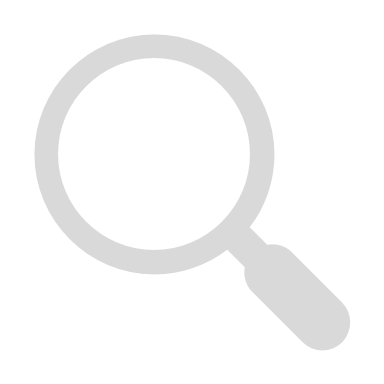 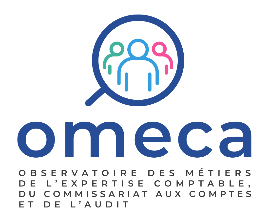 LES FICHES MÉTIERS DE L’OBSERVATOIRE
Comptable
Variabilité du métier
Prérequis pour l’exercice du métier
Selon la taille du cabinet
Formation initiale
Dans les petits cabinets, le Comptable peut intervenir sur l’ensemble des flux comptables du cabinet, ainsi que sur l’établissement des bulletins de paie (en l’absence d’Assistant RH)
Dans les grands cabinets, le Comptable peut intervenir dans un champ spécifique de la comptabilité du cabinet (comptabilité générale, comptabilité clients, comptabilité fournisseurs,  trésorerie). Les équipes comptables peuvent aussi compter plusieurs niveaux hiérarchiques : Comptables, Chefs comptables, etc.
Bac+2 à Bac+5 en comptabilité, gestion, audit, finance, par exemple :
BTS Comptabilité et Gestion
DCG (Diplôme de Comptabilité et de Gestion) / Licence CCA (Comptabilité Contrôle Audit)
DSCG (Diplôme Supérieur de Comptabilité et de Gestion)
Master CCA (Comptabilité Contrôle Audit)
Conditions d’exercice
Perspectives professionnelles
Profil recommandé pour le personnel expérimenté s’orientant vers ce métier
Selon les spécialités du cabinet
La spécialité du cabinet peut déterminer la nature des activités du Comptable. L’intervention du cabinet sur des missions d’expertise comptable, d’audit ou de conseil impacte les modalités de facturation, de paiement, de recouvrement, etc.
Selon les modes d’organisation du pôle comptable des services support du cabinet (présence ou non d’Assistants comptables), les tâches de collecte, de saisie et de contrôle des informations comptables sont plus ou moins importantes.
Assistant comptable en cabinet d’expert-comptable
Parcours en direction financière d’entreprise : comptabilité, contrôle interne, contrôle de gestion
Formations prioritaires en cours de carrière
Formations aux évolutions réglementaires et des normes comptables et fiscales (ex : Loi de finances) 
Formation aux logiciels de comptabilité et d’analyse de données 
Formations aux méthodes de pilotage de la situation comptable et financière du cabinet (analyse financière, tableaux de bord) et d'organisation du travail (formations aux méthodes de gestion de projet)
Selon l’expérience du professionnel
Possibilités d’encadrement des Comptables débutants après quelques années d’expérience
A mesure que l’expérience s’accroit, hausse du périmètre d’intervention (comptabilité générale, contrôle de gestion, etc.)
Tendances d’évolution du métier
Élévation du niveau technique des Comptables sur l’application des normes et méthodes comptables et d’analyse financière
Renforcement des compétences en informatique et analyse de données
Relations professionnelles internes : EC dirigeant, DAF, directeurs des pôles d’activité, collaborateurs du cabinet
Relations professionnelles externes : fournisseurs (prestataires informatiques, maintenance…), clients, institutions bancaires, administration fiscale…
Télétravail : possible pour une grande partie des tâches du Comptable mais les besoins de collecte des pièces comptables, d’accès aux outils métiers et de participation aux réunions de travail peuvent imposer une présence physique au sein du cabinet
Métiers de l’expertise comptable en cabinet : Collaborateur comptable généraliste ou spécialisé, Chef de mission comptable, Expert-comptable (sous condition d’obtention du DEC), Gestionnaire paie et administration du personnel…
Métiers des directions financières : Comptable ou Contrôleur de gestion en entreprise
Métiers du conseil : Consultant en finance en cabinet d’expert-comptable ou de conseil